令和７年度
補助事業の流れ
（太陽光発電システム・太陽熱利用システム・生ごみ処理機等・薪ストーブ等）
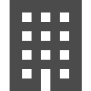 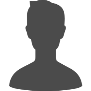 申請者
町
➊申請書の提出
➋受付・審査
●すでに着工・完成・購入している
　場合は、補助対象となりません
●交付決定まで2週間ほどかかります
　のでご了承ください
➍着工または購入
➌交付決定通知
●申請した内容から変更があった場合
　（補助額、完了予定日等）や事業を
　中止する場合は、変更申請の手続き
　が必要です
●郵送でお知らせします
●町税等の未納分をお支払いいただ
　けない場合や、事前着工等が判明
　した場合は、不交付となることが
　あります
➎設置完了
➐受付・審査
➏実績報告書の提出
●実績報告書の様式は、交付決定
　通知と併せて郵送します
●現地確認を行います
➑補助金交付確定通知
➒受領
⓫受付
➓補助金の請求
⓬補助金の振込み
⓭受領